МУНИЦИПАЛЬНОЕ КАЗЕННОЕ УЧРЕЖДЕНИЕ
УПРАВЛЕНИЕ ОБРАЗОВАНИЯ АДМИНИСТРАЦИИ МУНИЦИПАЛЬНОГО
ОБРАЗОВАНИЯ «БАРГУЗИНСКИЙ РАЙОН»
МБОУ «БАРГУЗИНСКАЯ СРЕДНЯЯ ОБЩЕОБРАЗОВАТЕЛЬНАЯ ШКОЛА»
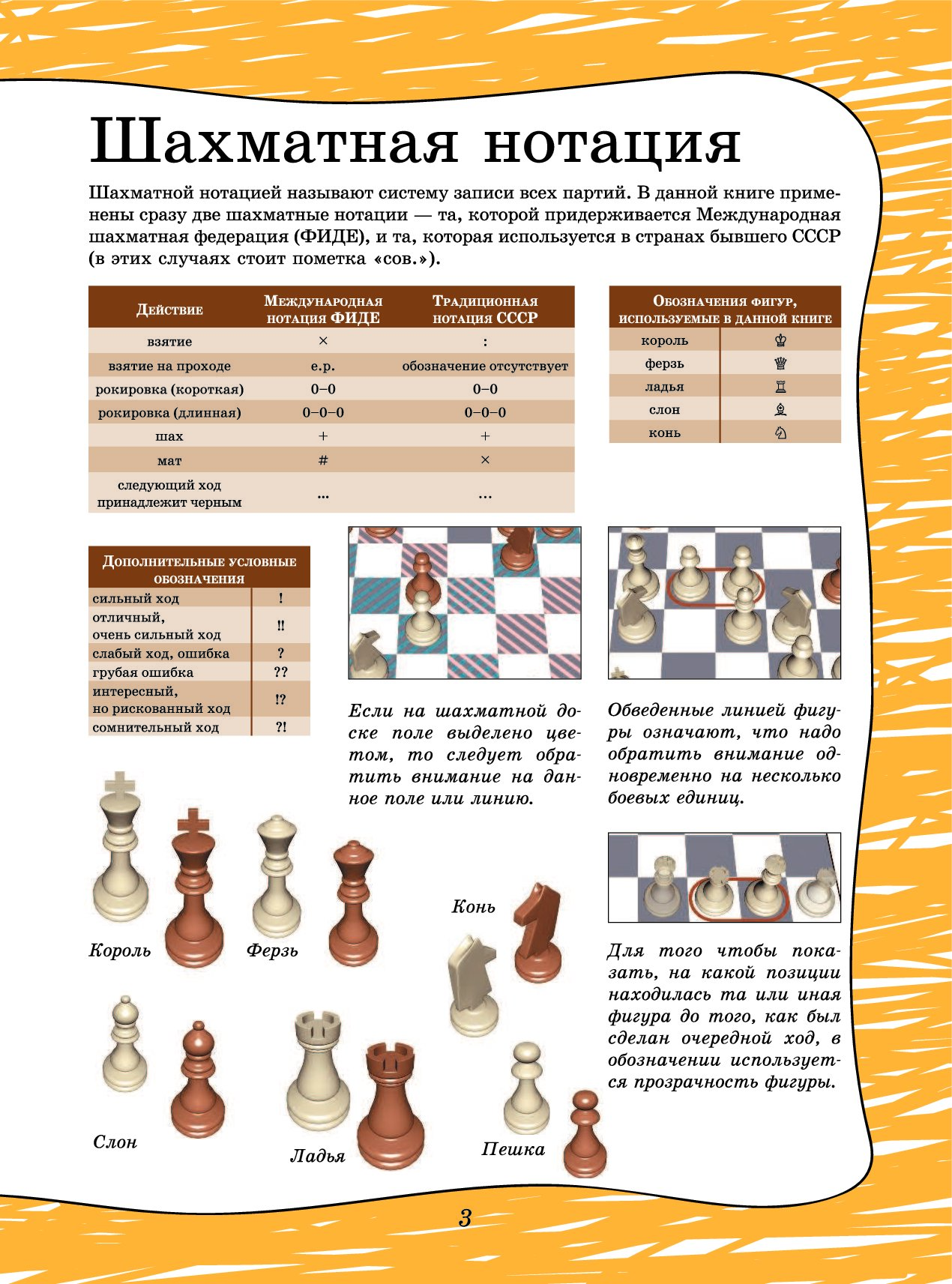 Урок № 6 Шахматная нотация
к УМК «Шахматы в школе» Е.А. Прудниковой. Первый год обучения
Подготовила педагог дополнительного образования МБОУ «Баргузинская сош» Ухинова С.Б
Повторение изученного
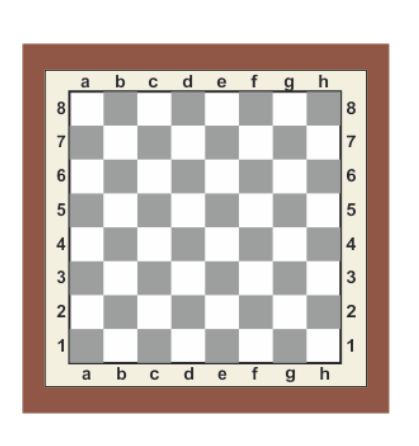 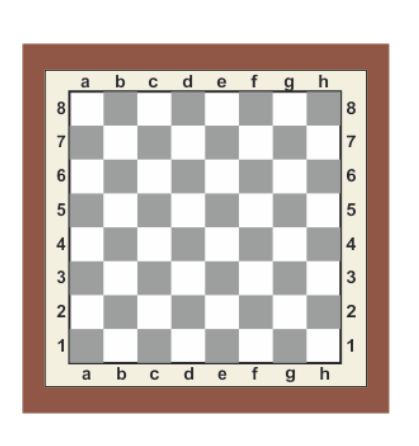 Шахматная нотация
Шахматная нотация - это специальная система записи ходов шахматной партии, её фрагментов или расположения фигур на шахматной доске. 
Шахматная нотация необходима для записи шахматной партии или обозначения положения фигур на шахматной доске.
Адрес шахматного поля – координаты поля
Каждое поле на шахматной доске имеет своё название и обозначается определённым образом.
координаты центра поля
Центр доски — это четыре поля:
 d4, d5, е4, е5
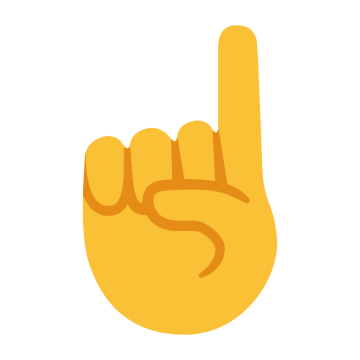 Иногда сыгранную партию невозможно восстановить по памяти
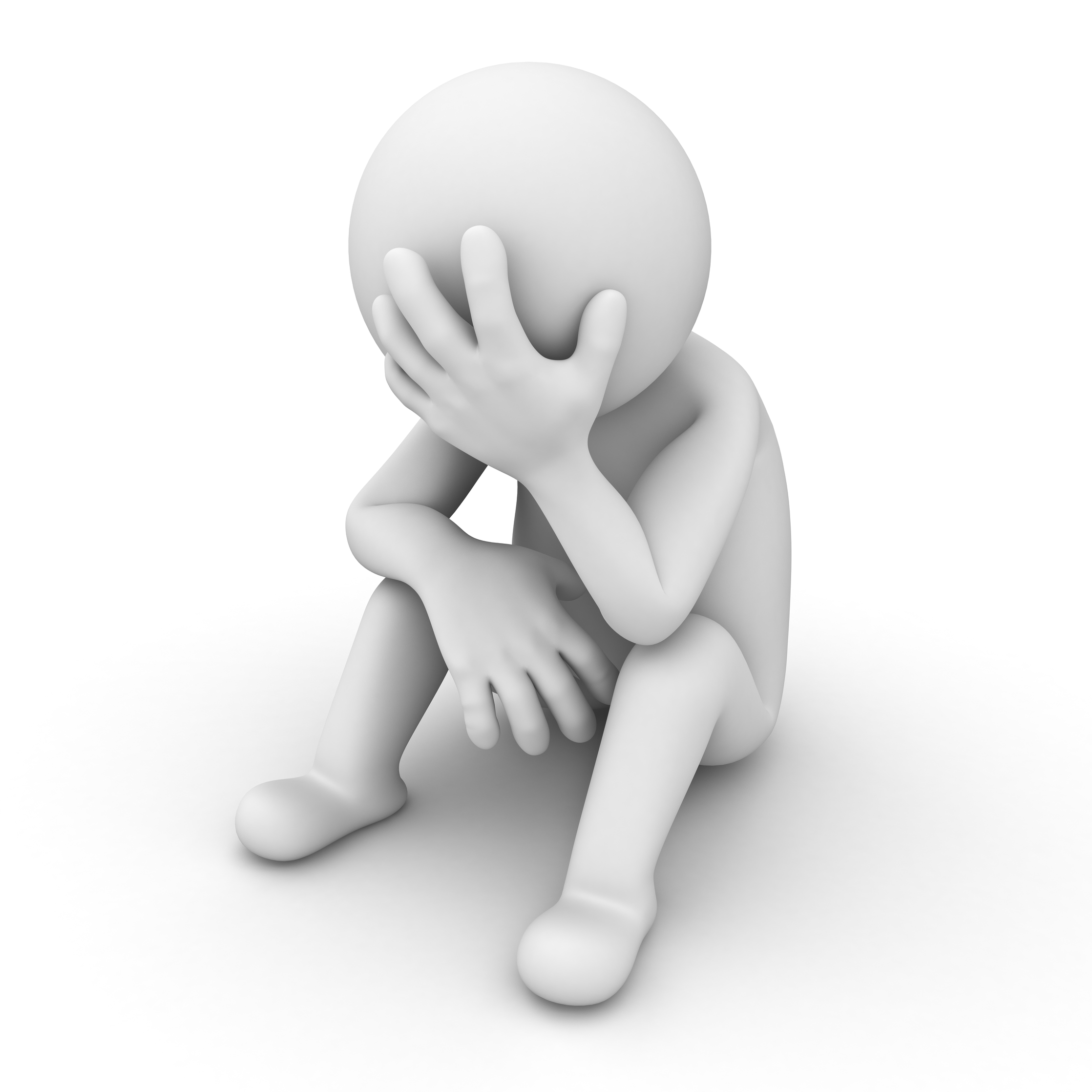 Фигуры сокращенно пишут
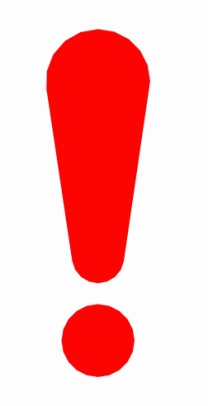 Для обозначения пешек никакие символы не используются.
По шахматной нотации попробуйте восстановить игру
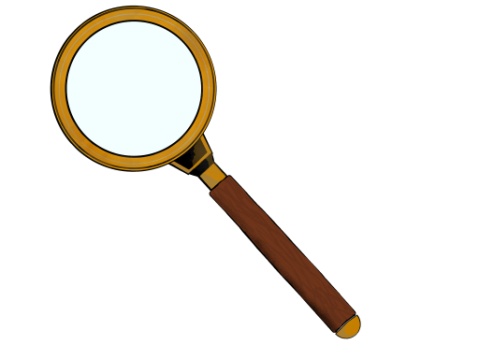 Кто сильнее: человек или компьютер? Компьютер превосходит человека по скорости обработки информации и расчётов, но " проигрывает в оценке нестандартных , позиций. Сегодня шахматные программы, в памяти которых миллионы шахматных позиций и партий, часто используются игроками для улучшения своей игры.
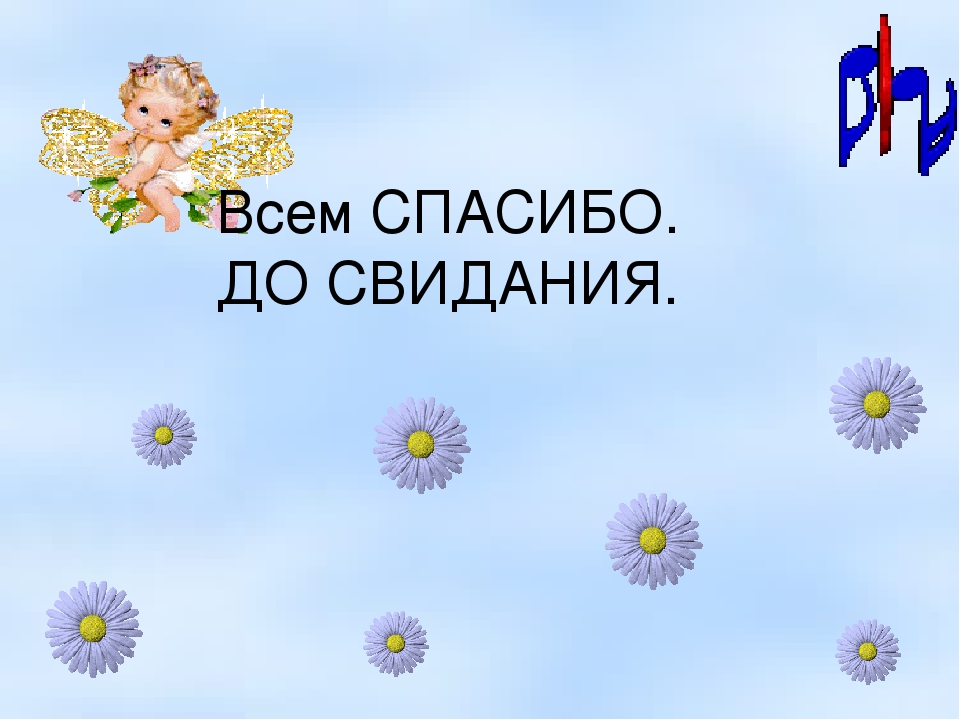